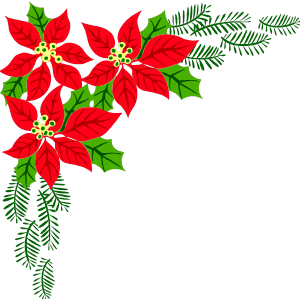 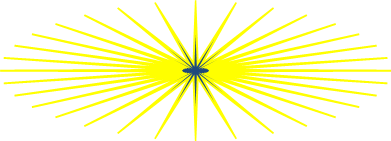 UBND QUẬN LONG BIÊNTRƯỜNG MN GIA QUẤT
LĨNH VỰC
PHÁT TRIỂN TÌNH CẢM VÀ KỸ NĂNG XÃ HỘI
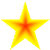 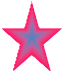 ĐỀ TÀI: BÉ LÀM GÌ KHI GẶP MƯA, DÔNG, SẤM SÉT
GIÁO VIÊN: NGUYỄN THỊ HỒNG HẠNH
LỨA TUỔI: 5 – 6 TUỔI
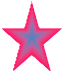 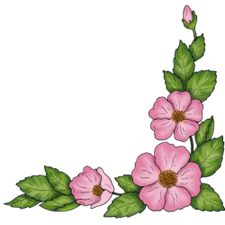 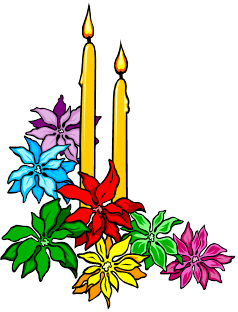 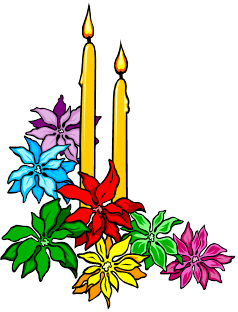 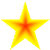 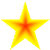 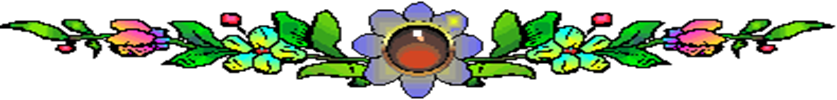 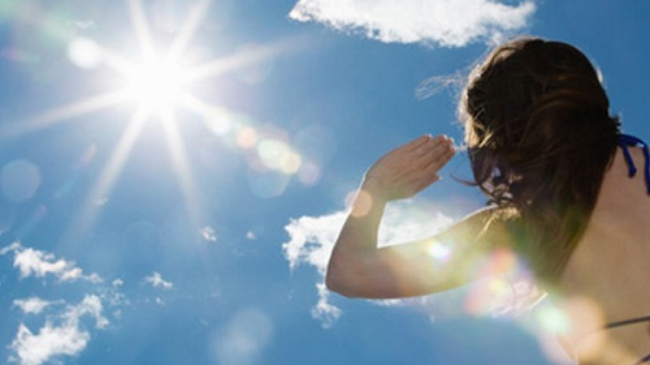 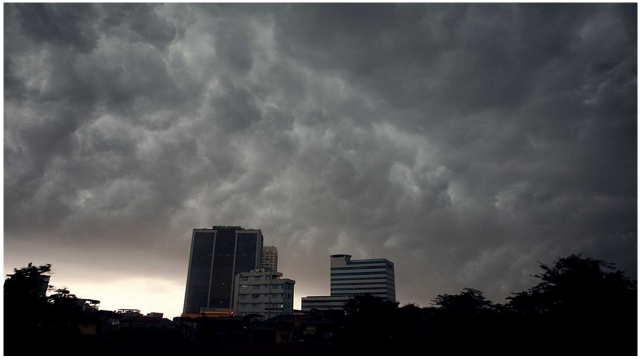 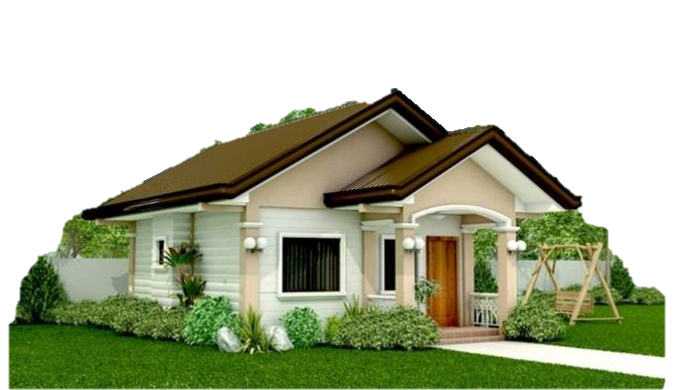 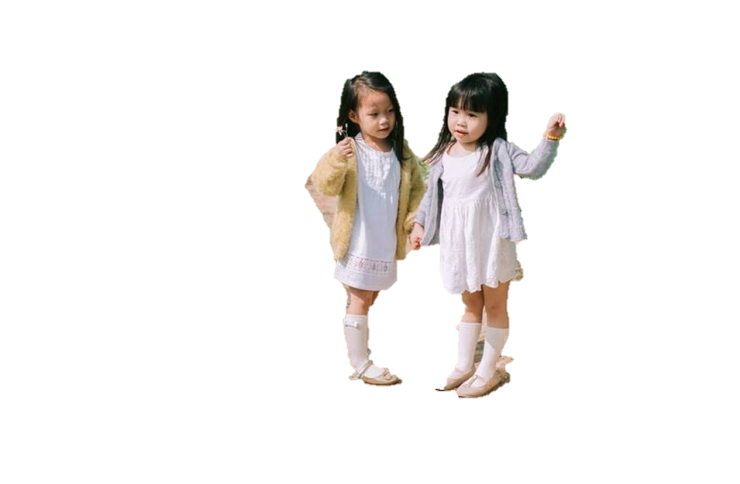 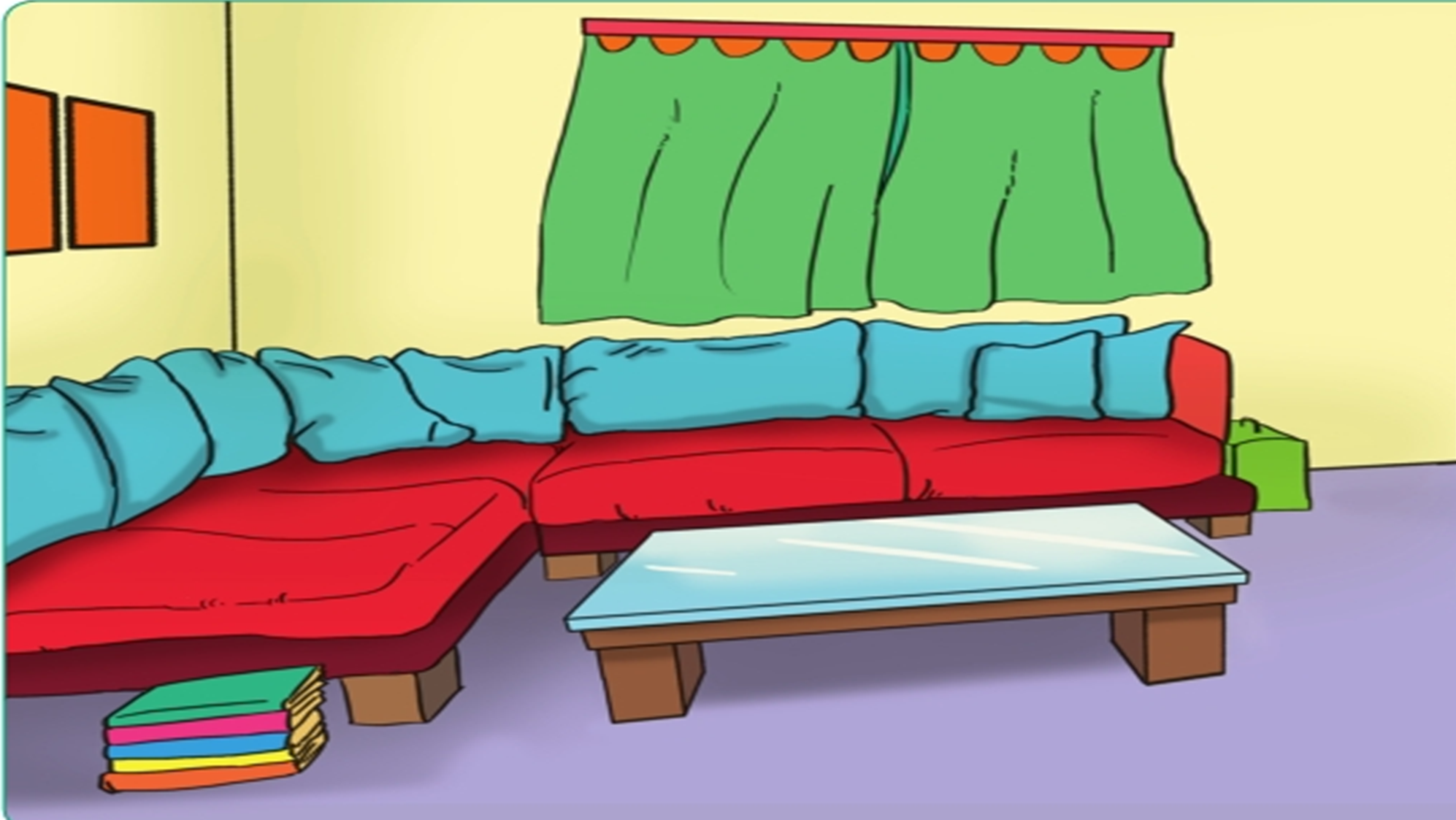 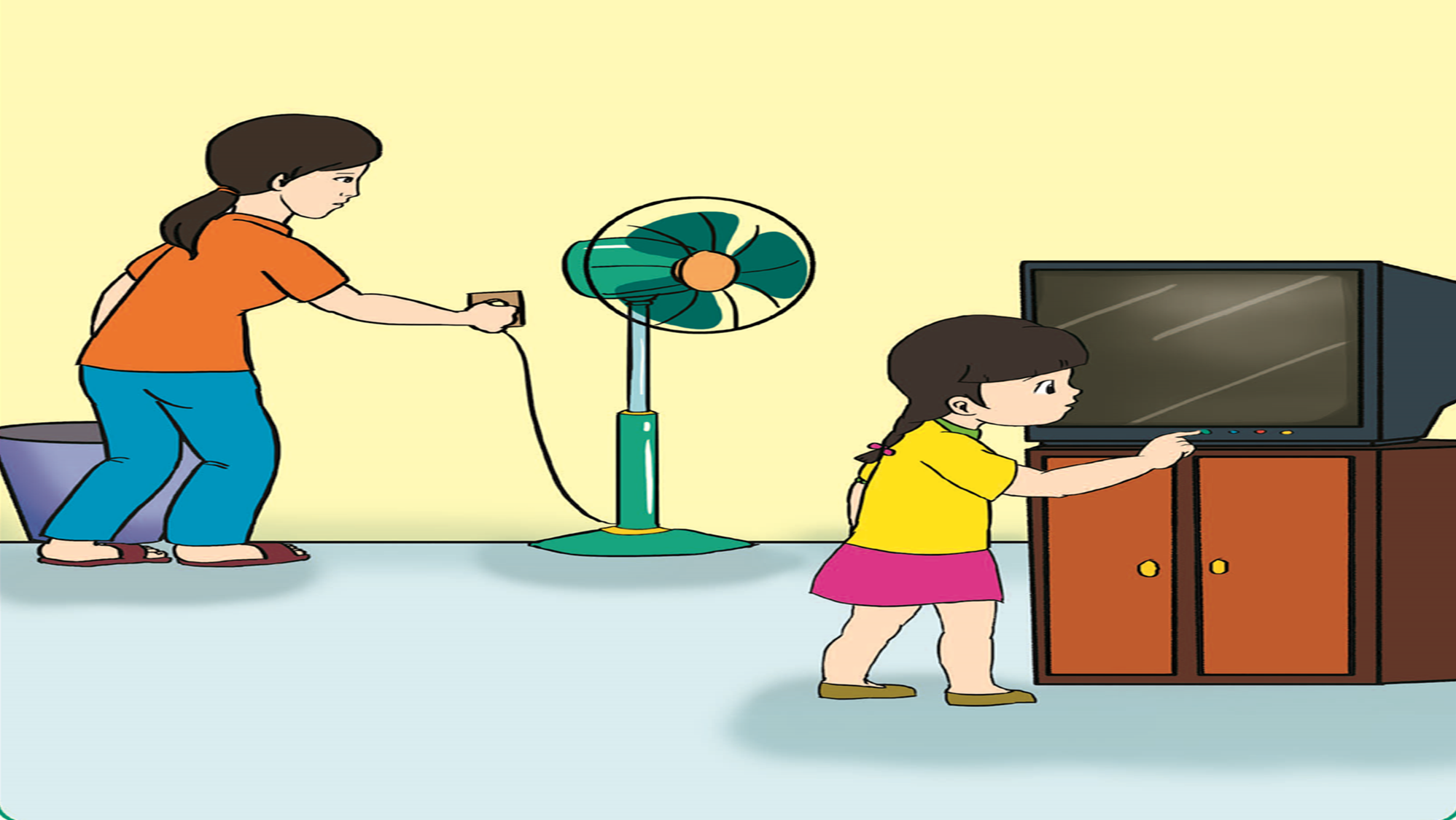 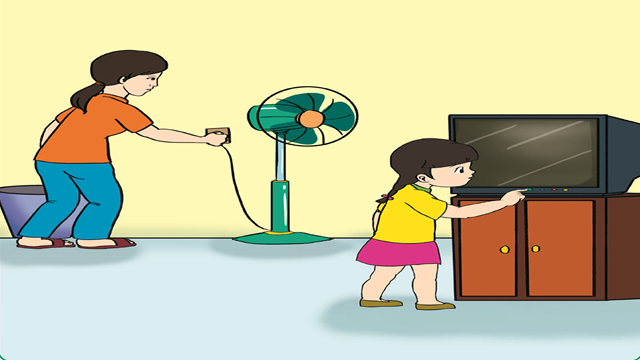 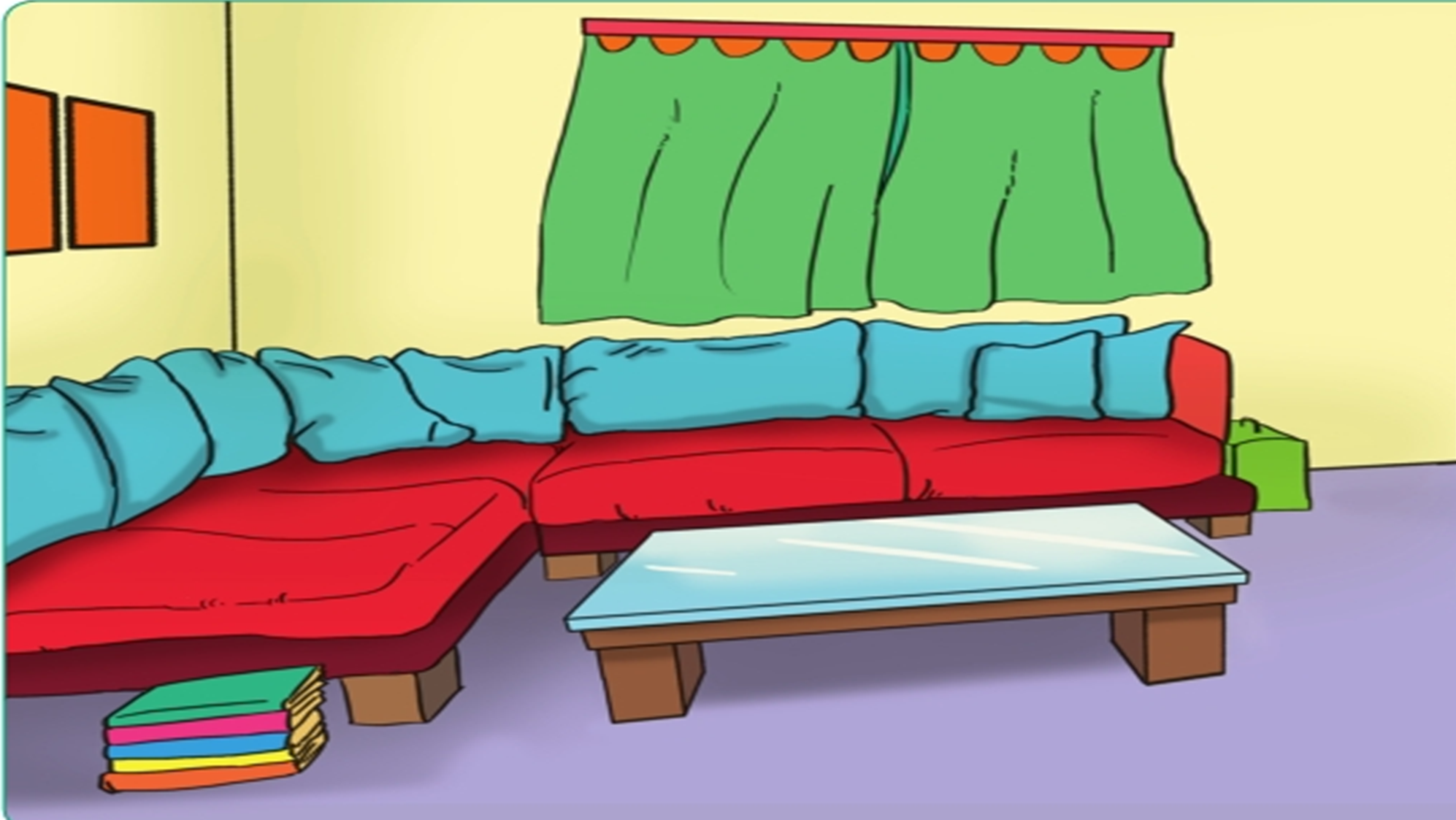 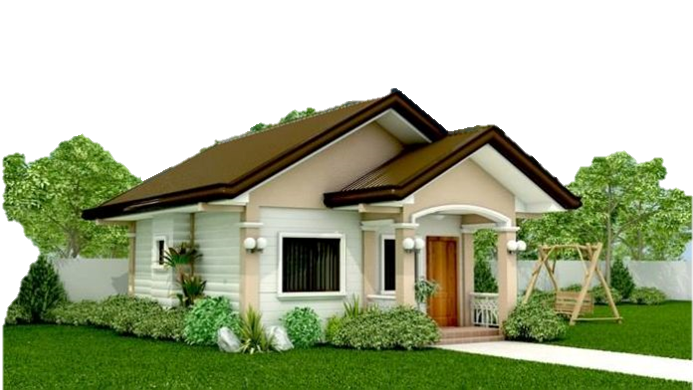 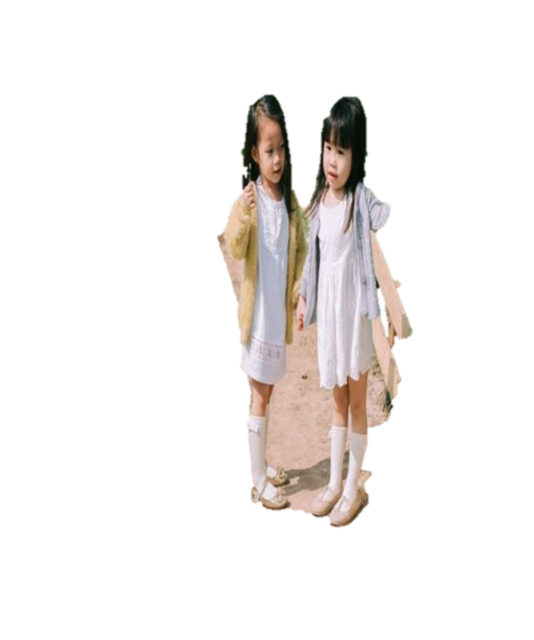 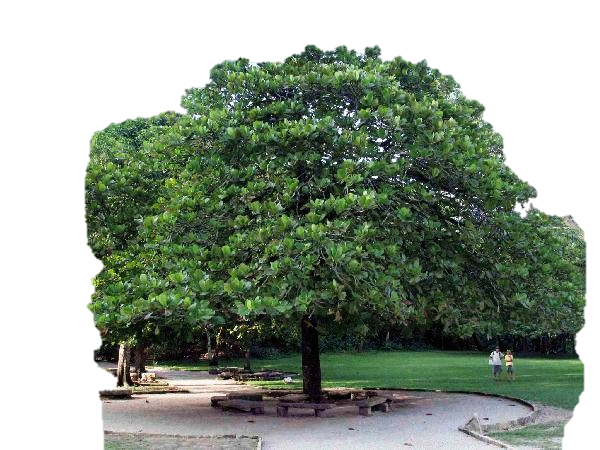 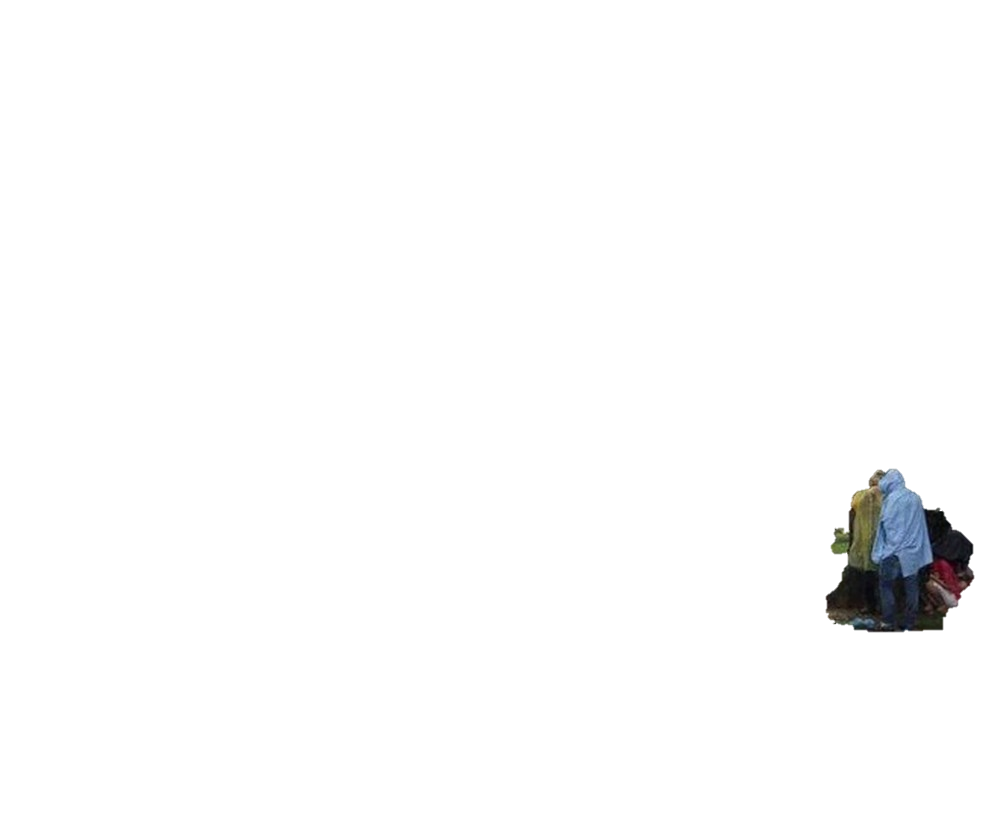 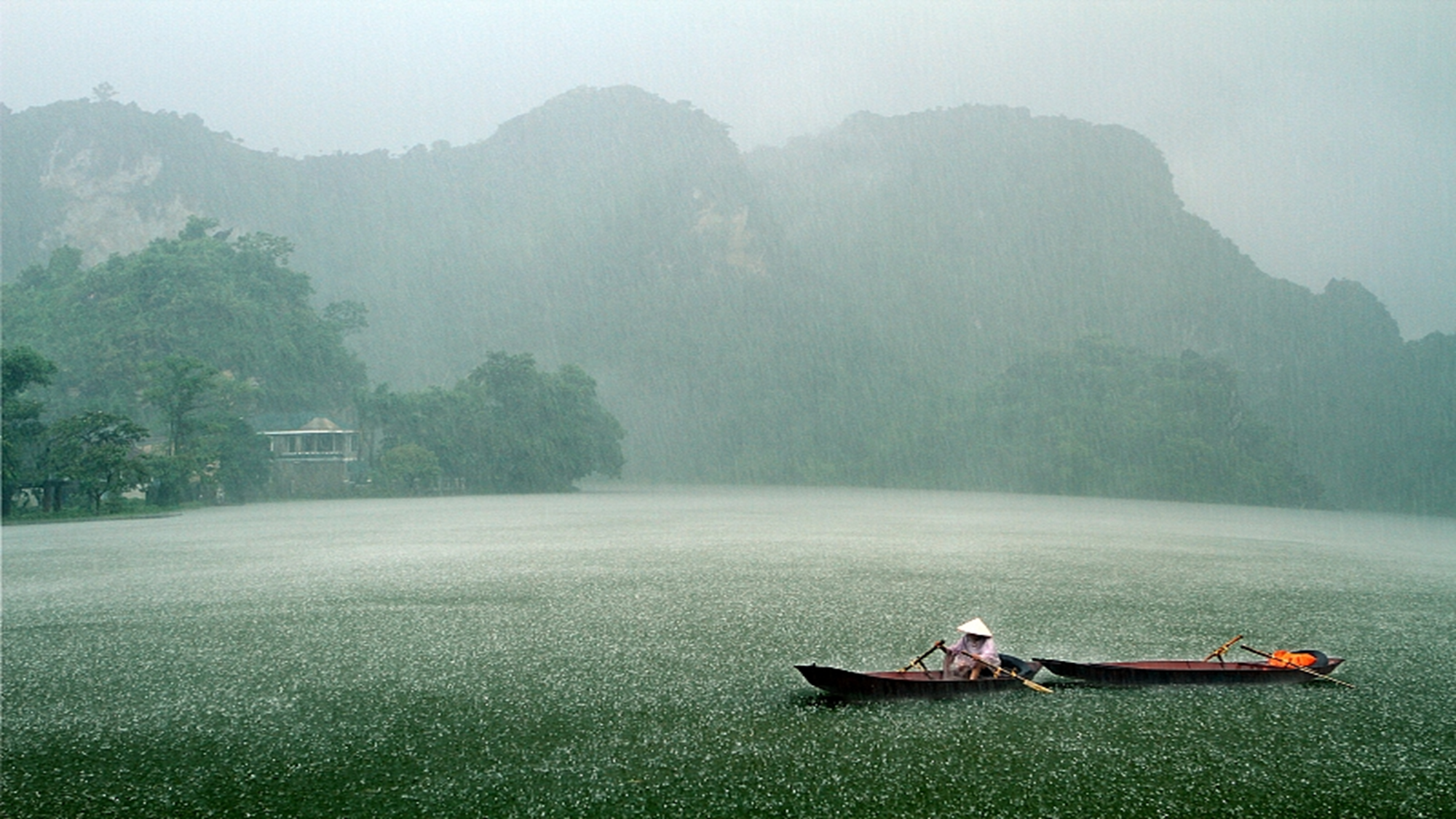 Sửdụng điện thoại
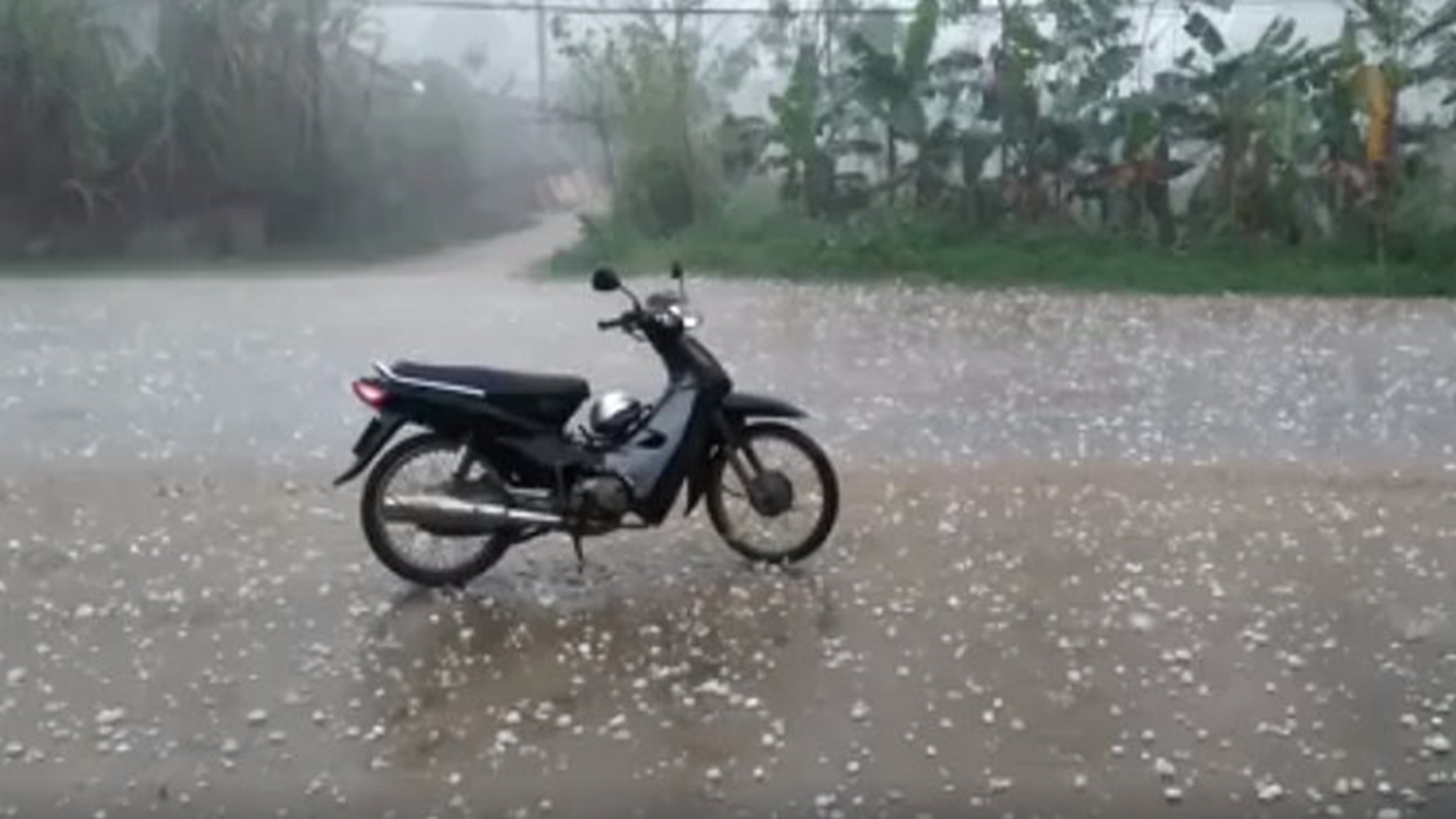